THERE’S A STORY TO BE TOLD HERE
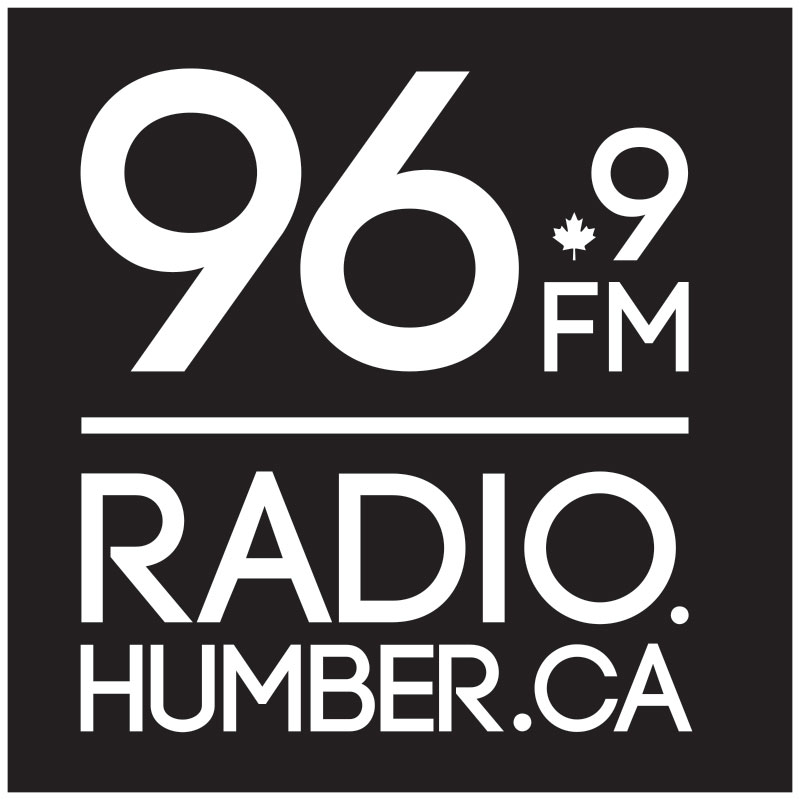 Media Kit
Media Kit
Why Radio Humber?
Why Radio Humber?
Our focus is serving our local community.


We form personal relationships and build trust with our listeners.


We connect listeners to advertisers.
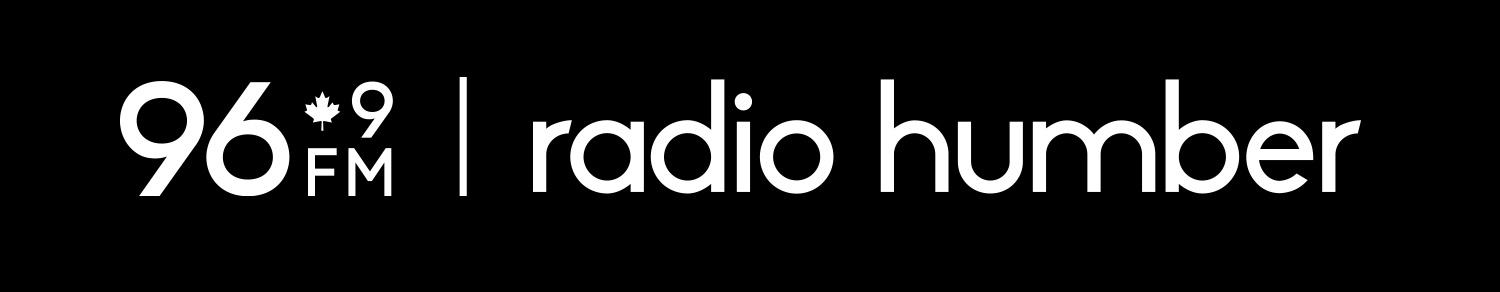 THERE’S A STORY TO BE TOLD HERE
Short-Term Benefit
Short-Term Benefit
Local Awareness
Diverse Pool of Listeners
New Customers
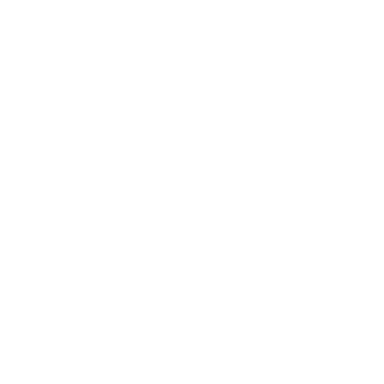 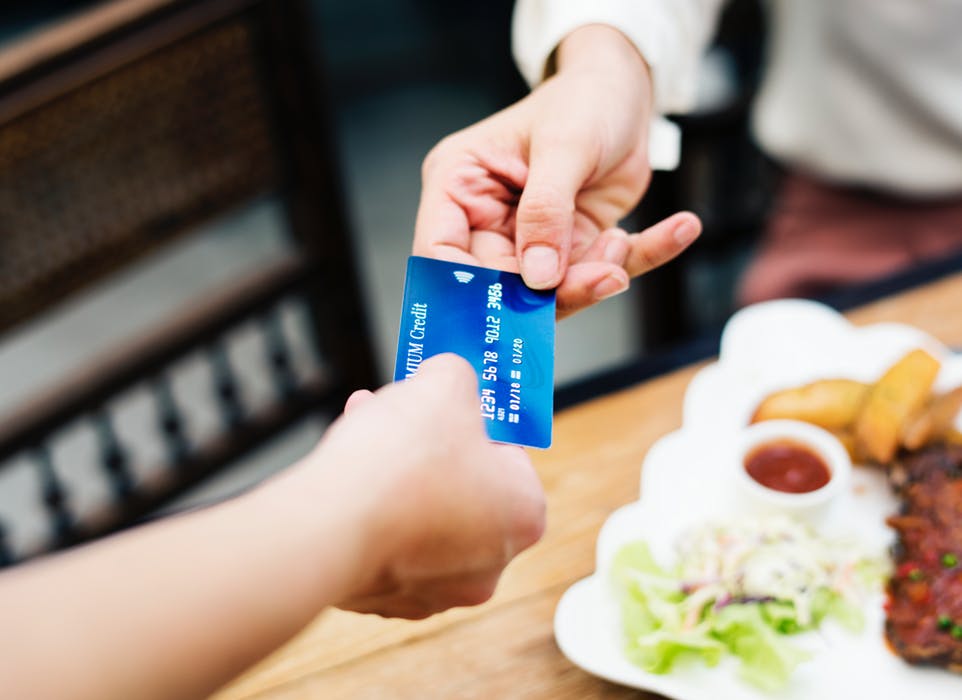 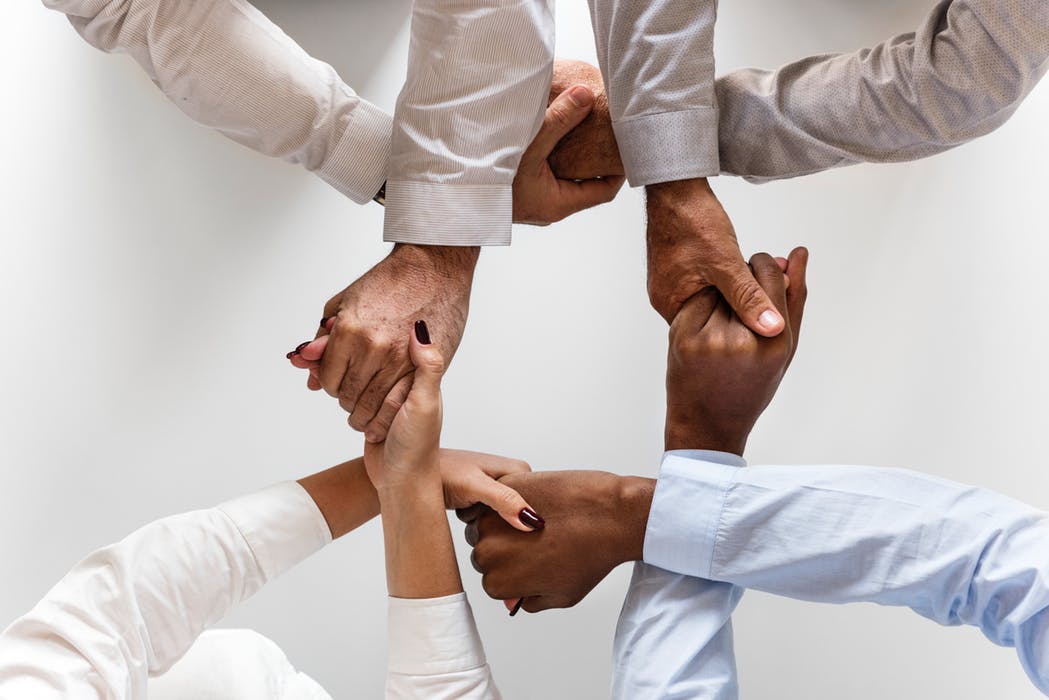 Cost-Effective
Local Popularity
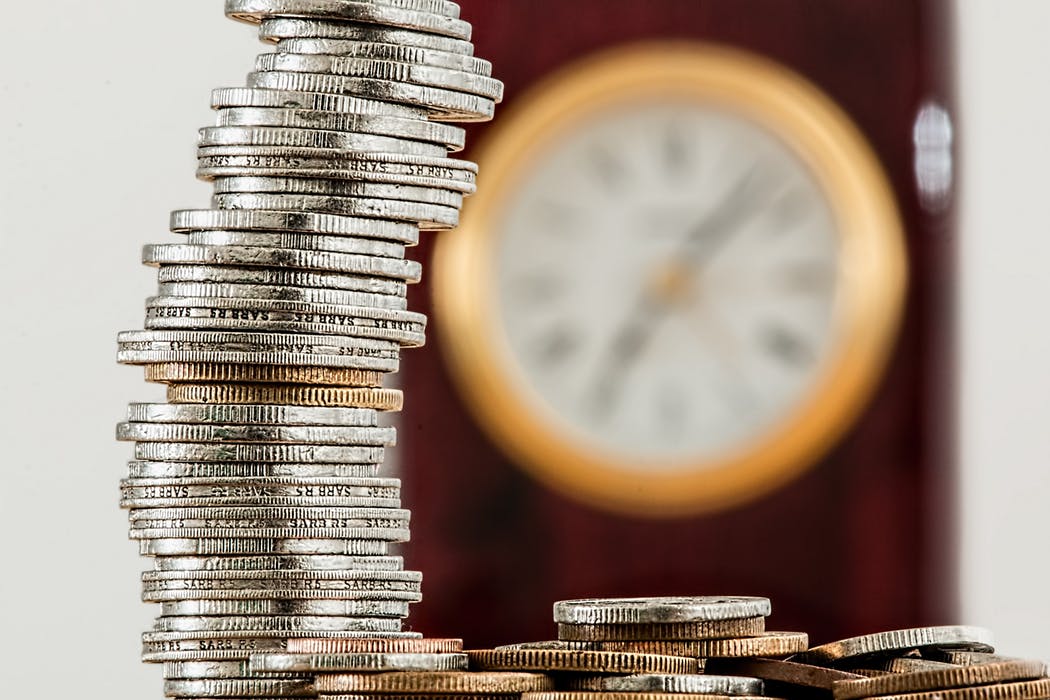 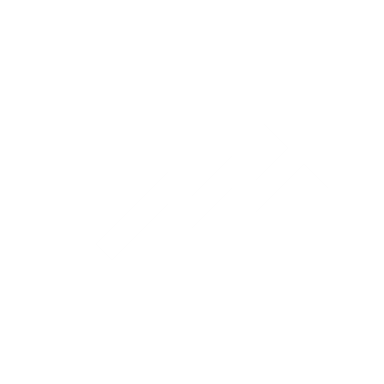 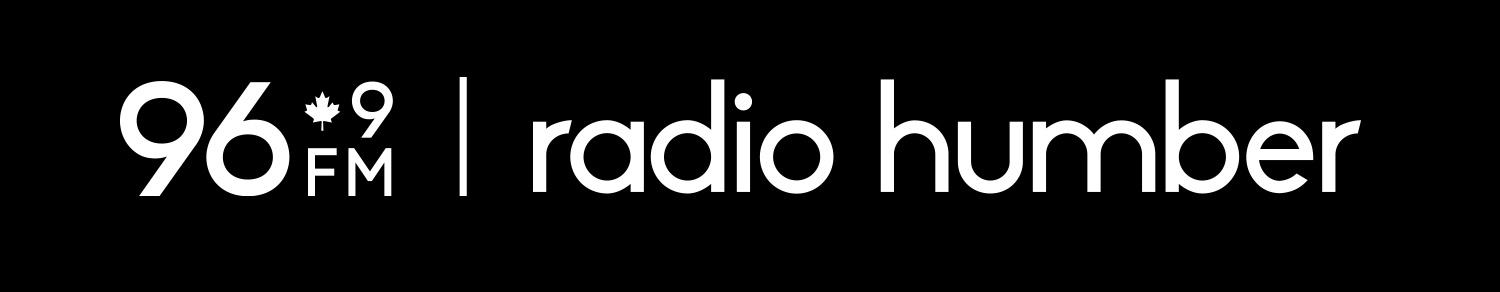 THERE’S A STORY TO BE TOLD HERE
Long-Term Benefit
Long-Term Benefit
Network of Customers
Customer Loyalty
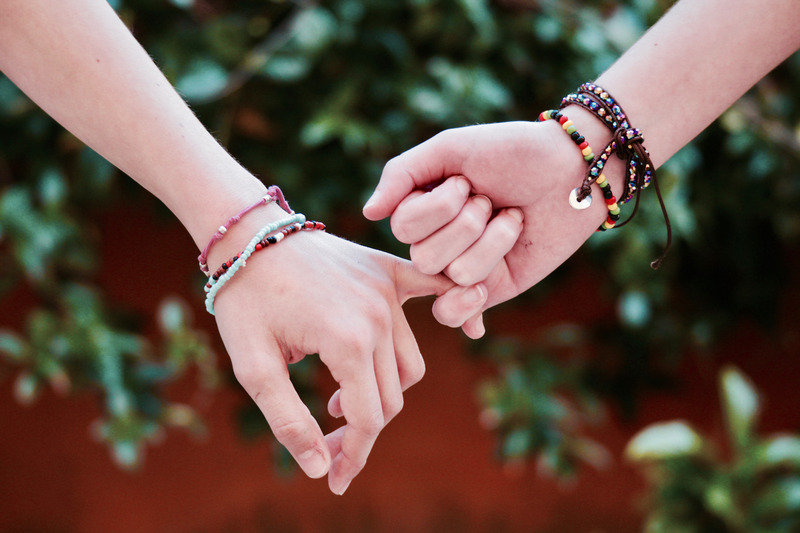 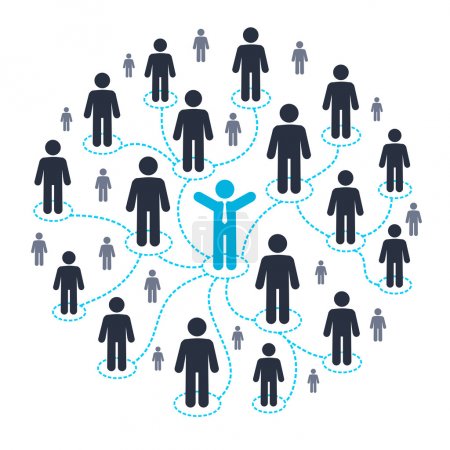 Audience is Always Growing
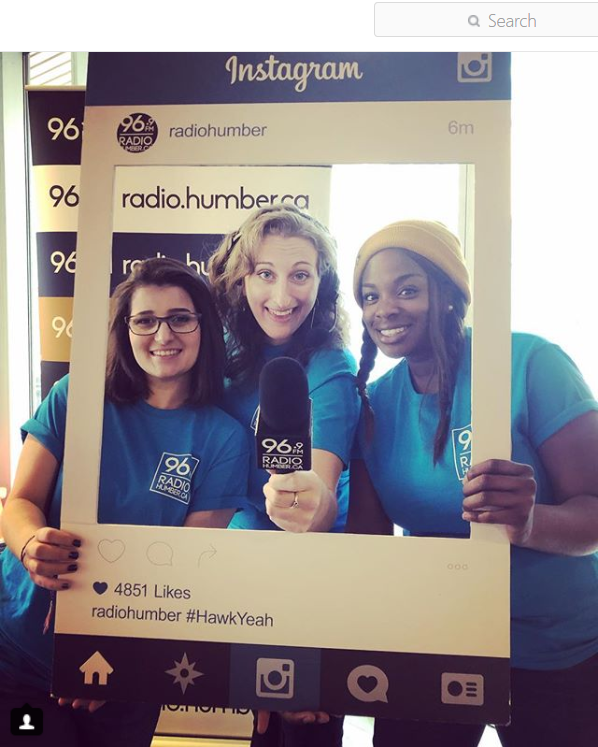 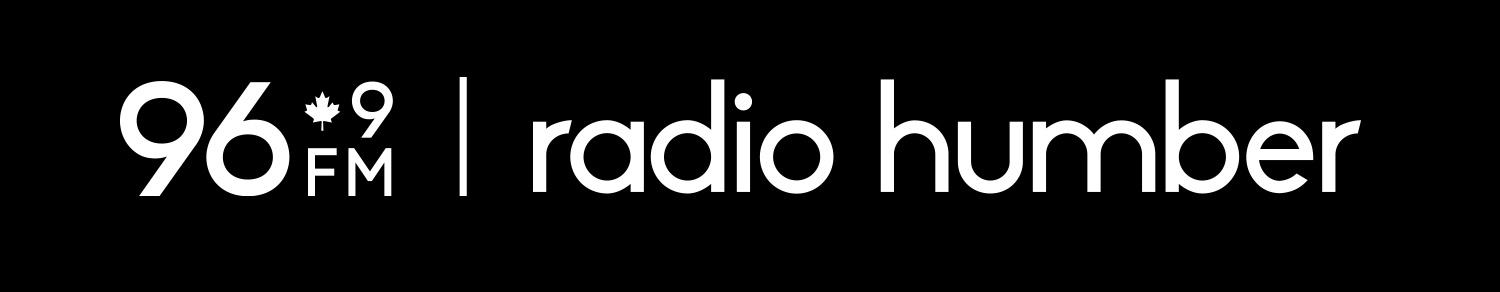 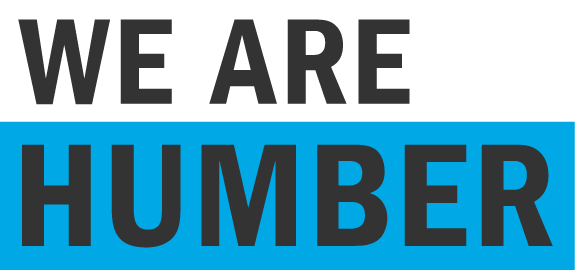 THERE’S A STORY TO BE TOLD HERE
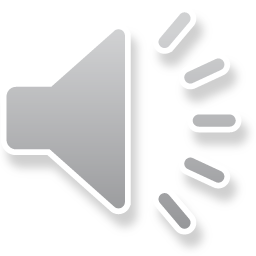 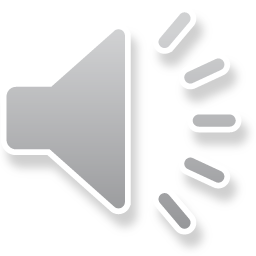 Advertising Samples
Advertising Samples
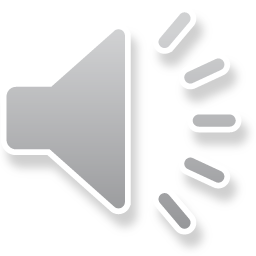 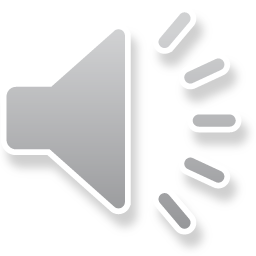 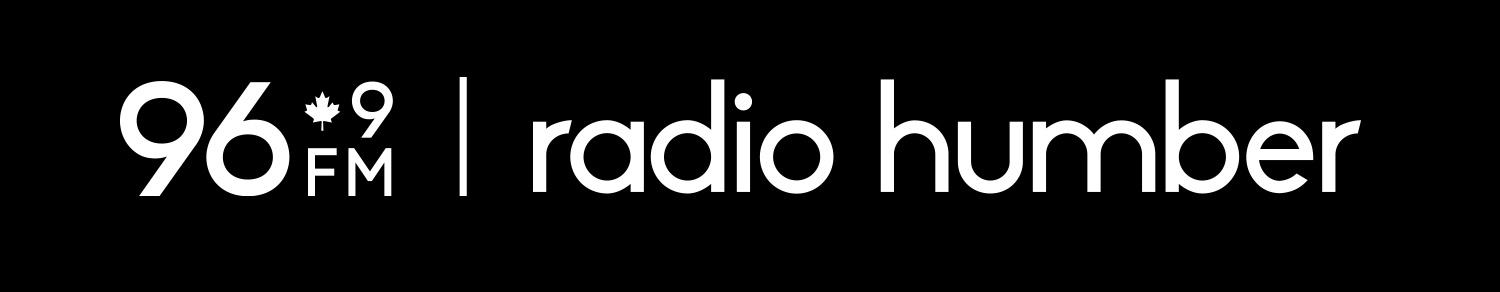 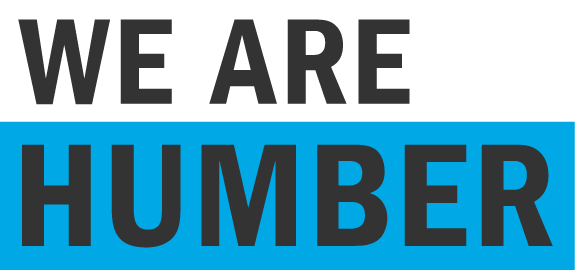 THERE’S A STORY TO BE TOLD HERE
Shows
Shows
Cross Talk
@Humber
An award-winning news magazine show written, hosted and produced by Radio and Journalism students
Humber College radio professor Paul Cross analyzes issues within Radio and mass media.
Humber Hawks
Unsigned
An interview and live performance series featuring local musicians, created entirely by radio students.
Radio students deliver live play-by-play coverage of the college sports teams.
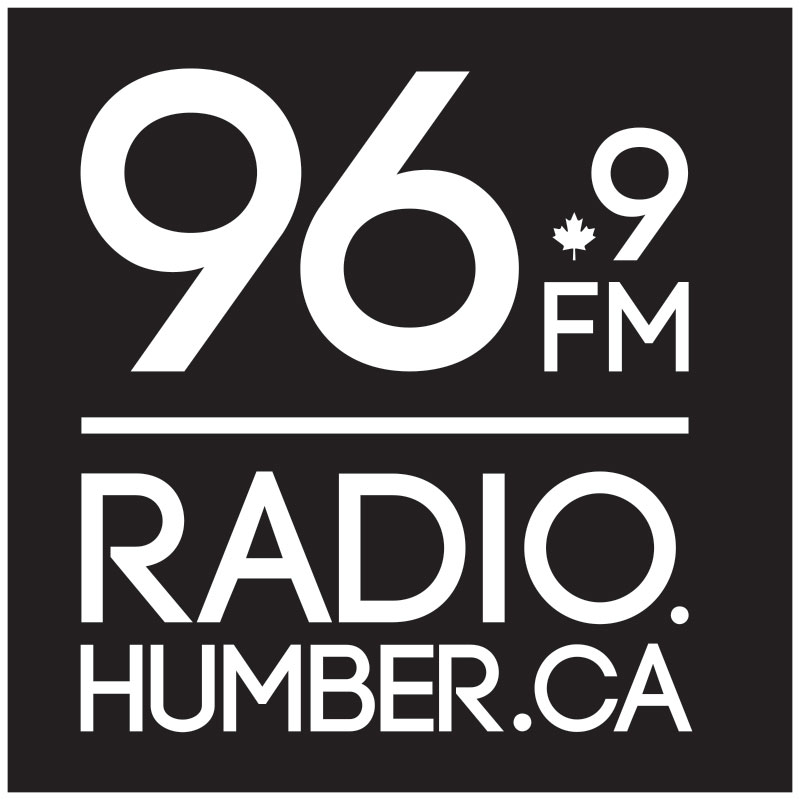 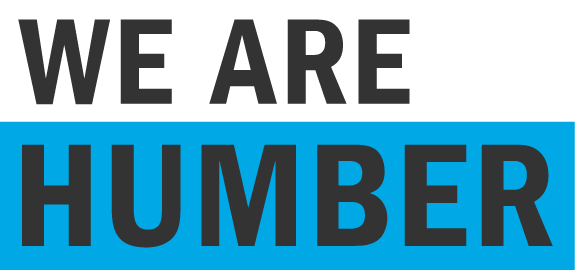 THERE’S A STORY TO BE TOLD HERE
This is just a taste of some of our unique programming!
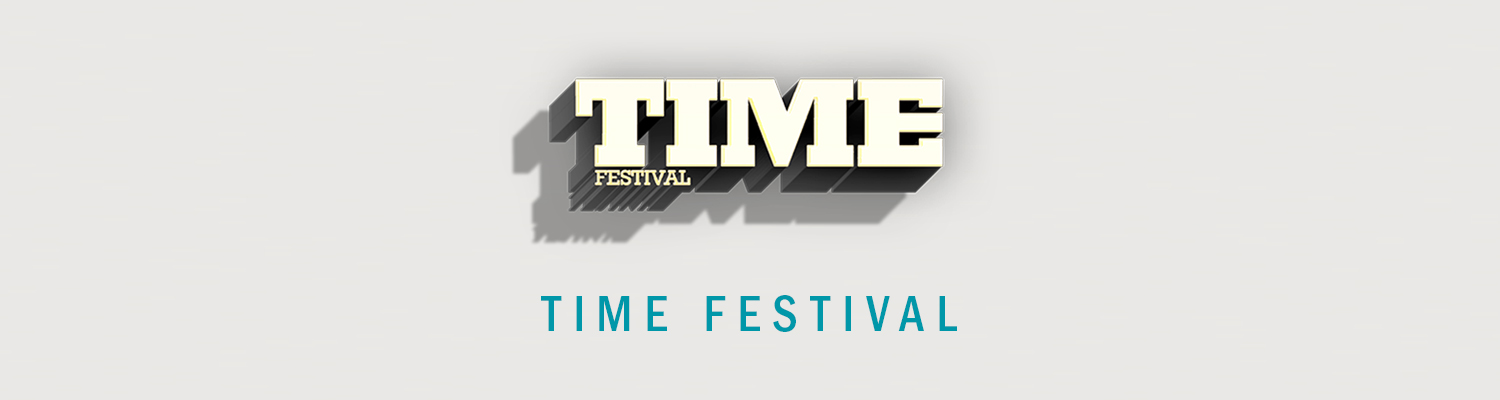 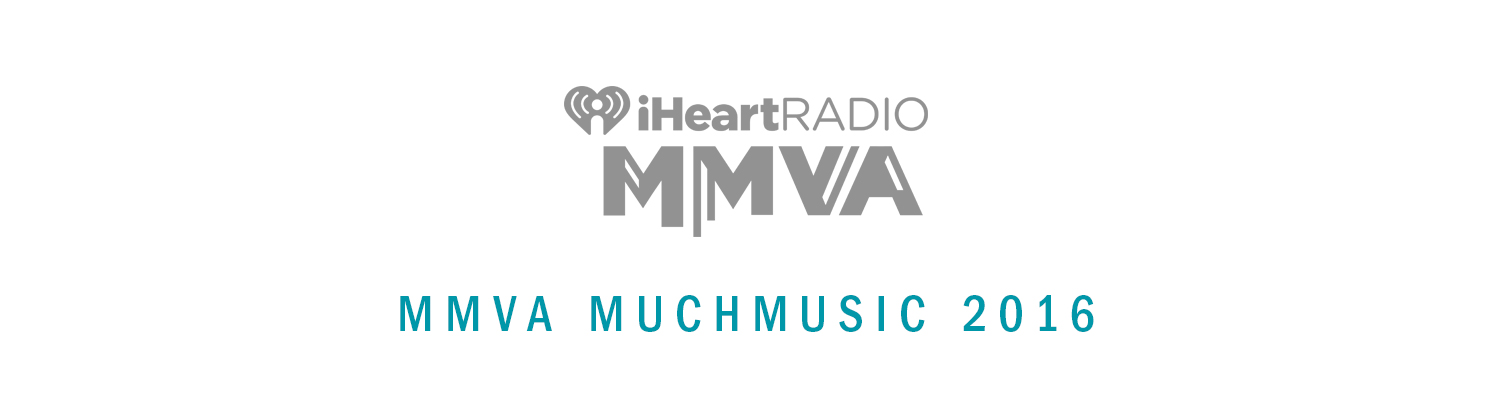 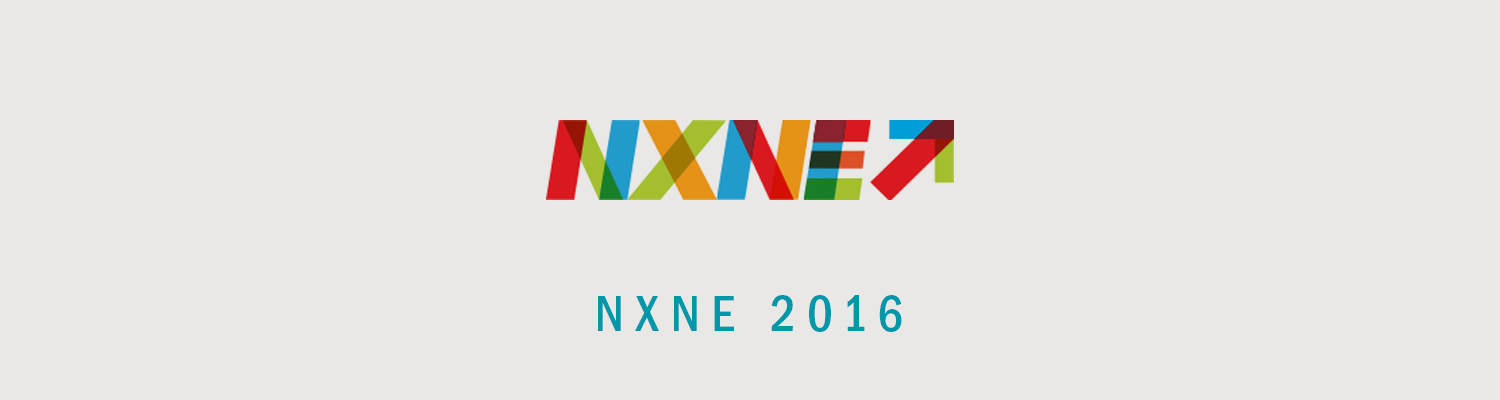 Radio Humber in the Community
Radio Humber in the Community
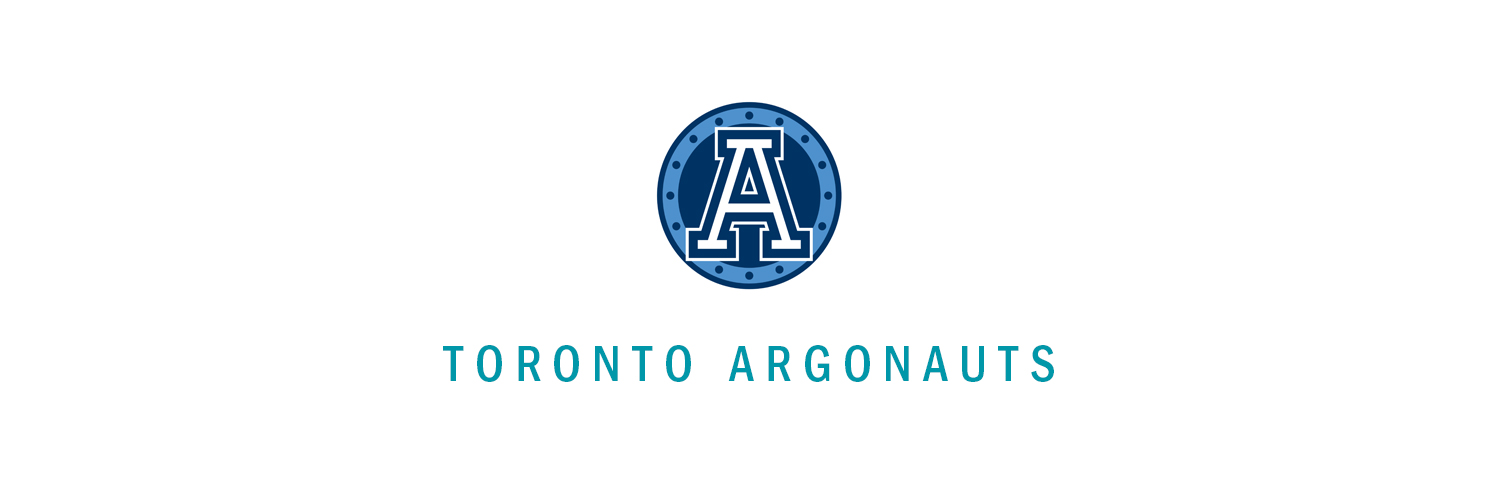 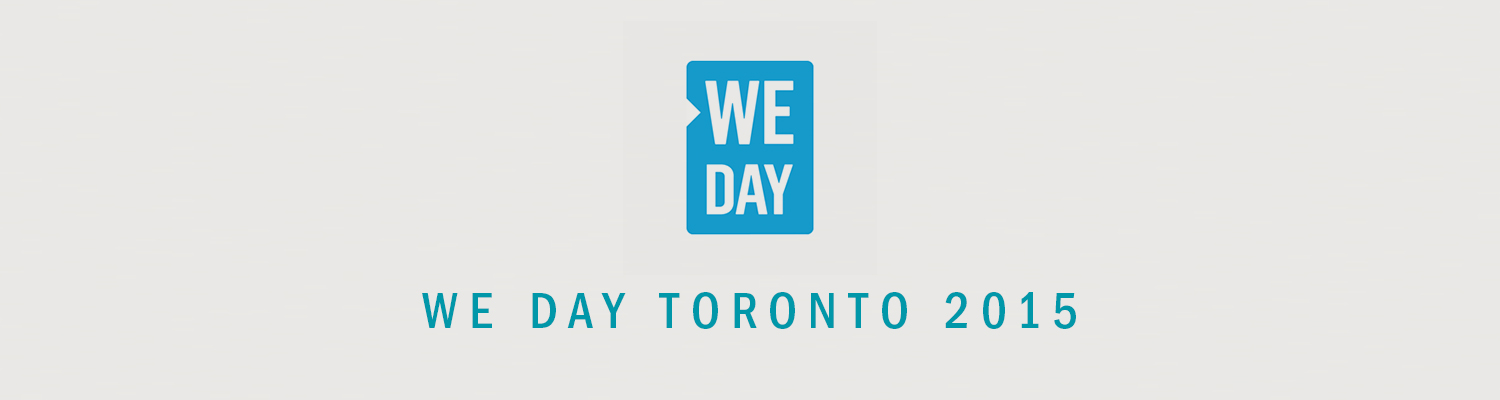 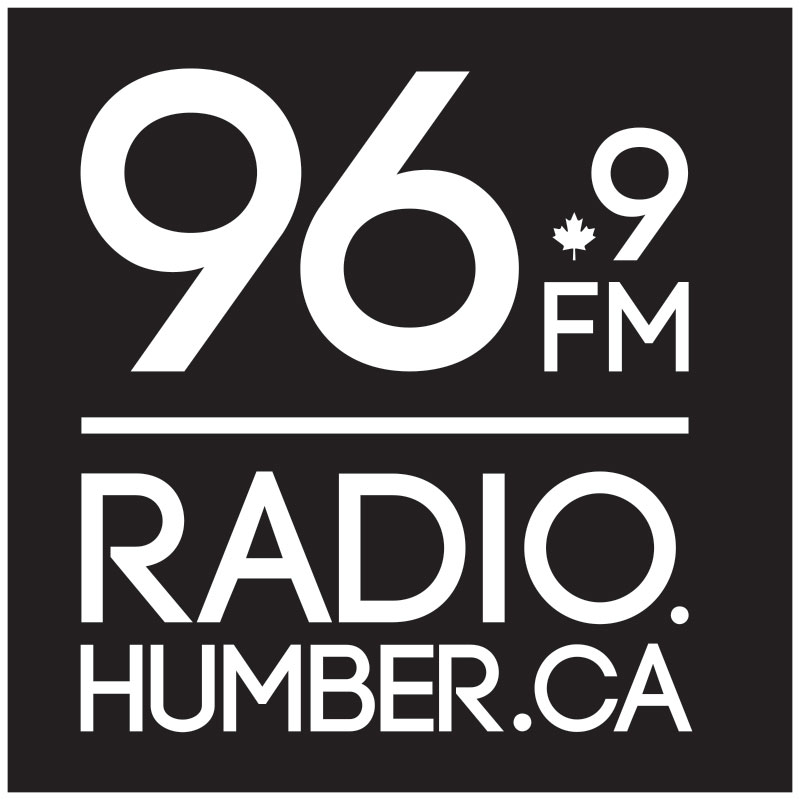 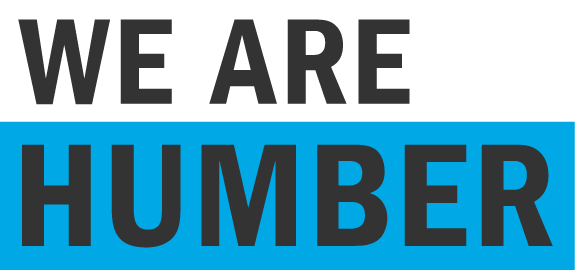 THERE’S A STORY TO BE TOLD HERE
Plus, Digital Dreams, Canadian Music Week, and Bestival!
Our Listener
Our Listener
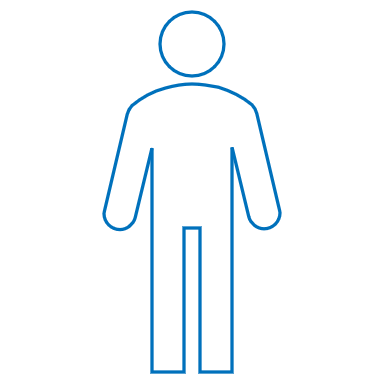 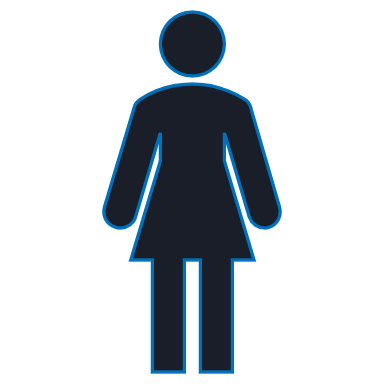 Majority of students aged
18 – 34
53%
47%
Over 50,000 full-time, part-time and continuing education students coming from over 100 different countries
Outside the College
Inside the College
Inside the College
Outside the College
Commuters on highways 401, 407, 410, and 427
Surrounding areas in Etobicoke, Mississauga & Brampton
Wide variety of listeners – Both students and faculty are exposed to Radio Humber at all three Humber campuses!
About Our Listener
About Our Listener
Most of our audience has at least some level of career goals
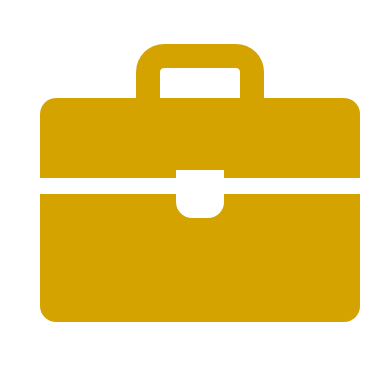 Audience must see inherent value with not very much disposable income
$
Diversity in regards to audience being single or married, with or without kids
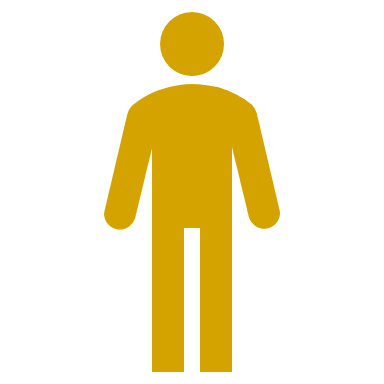 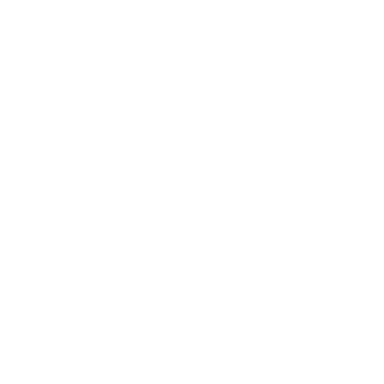 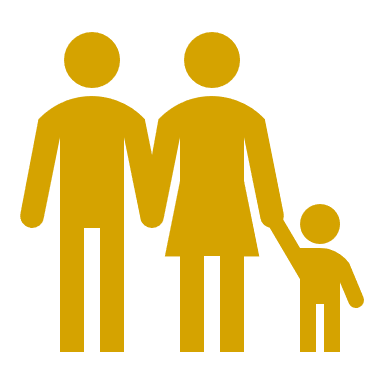 Many of our listeners are living with parents, partners or kids, or on college residence
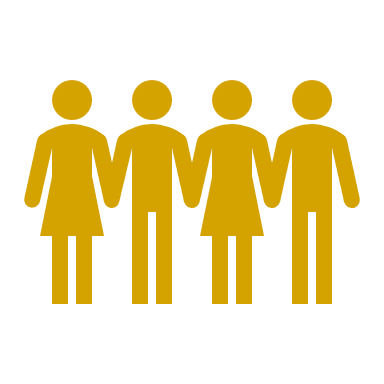 Heavy influence on listeners by social media, making online activity very effective
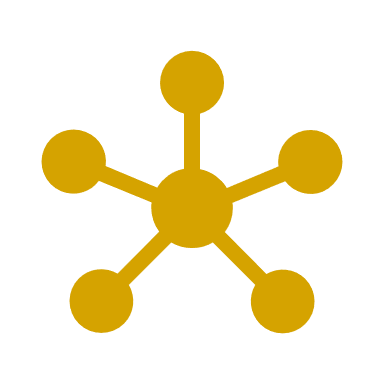 Unique, fresh and creative content highly appeals to our audience
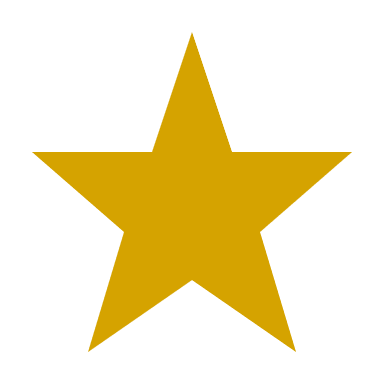 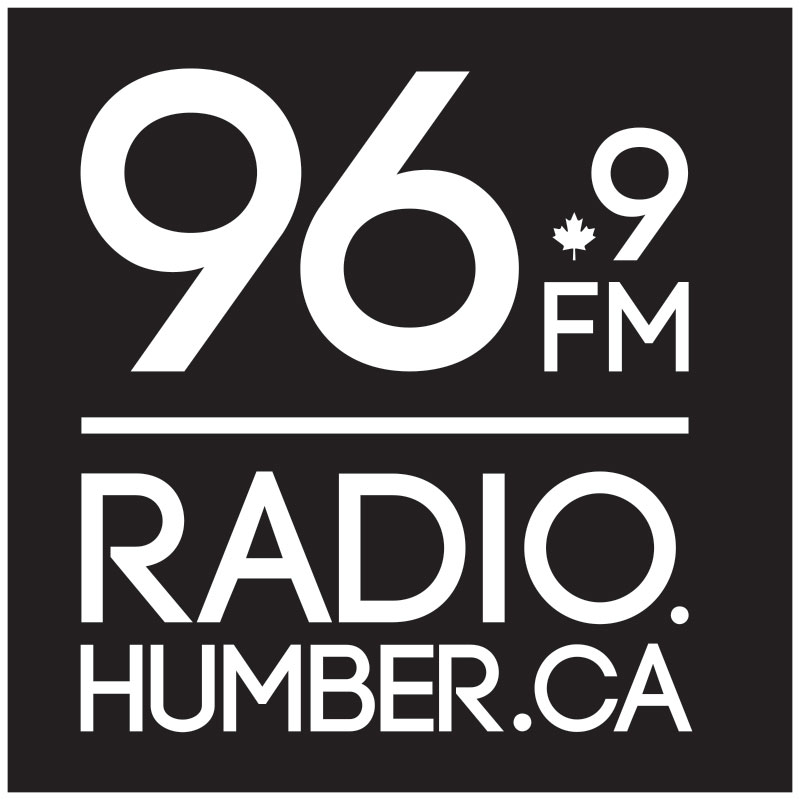 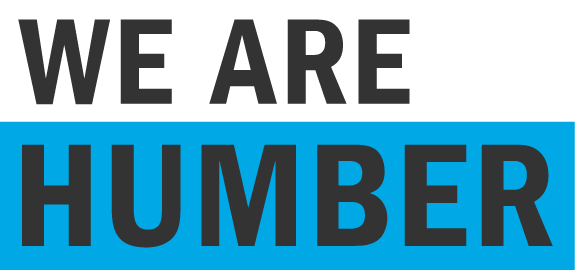 THERE’S A STORY TO BE TOLD HERE
Coverage Area
Coverage Area
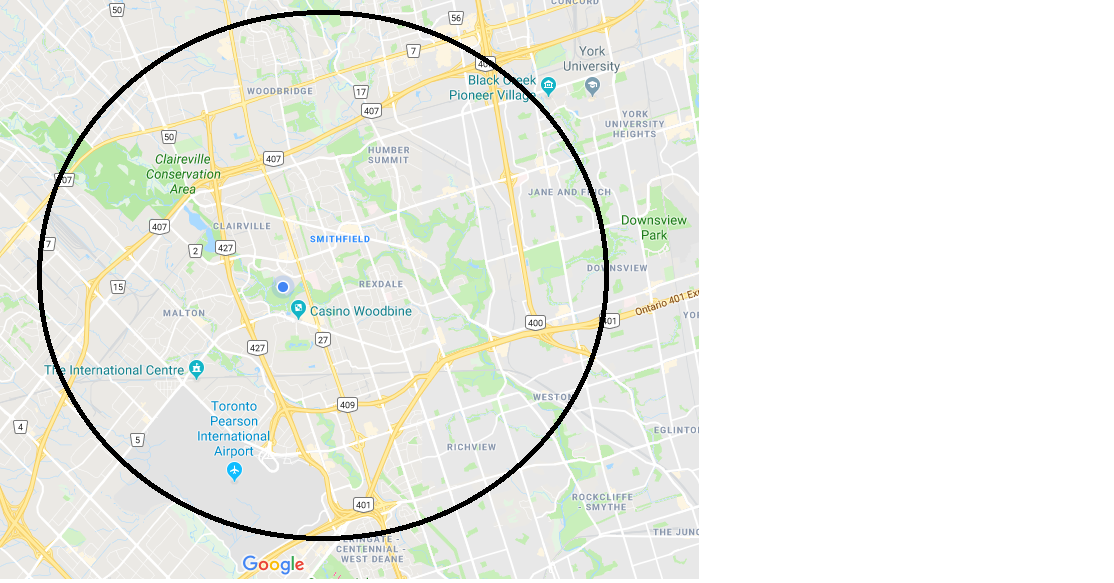 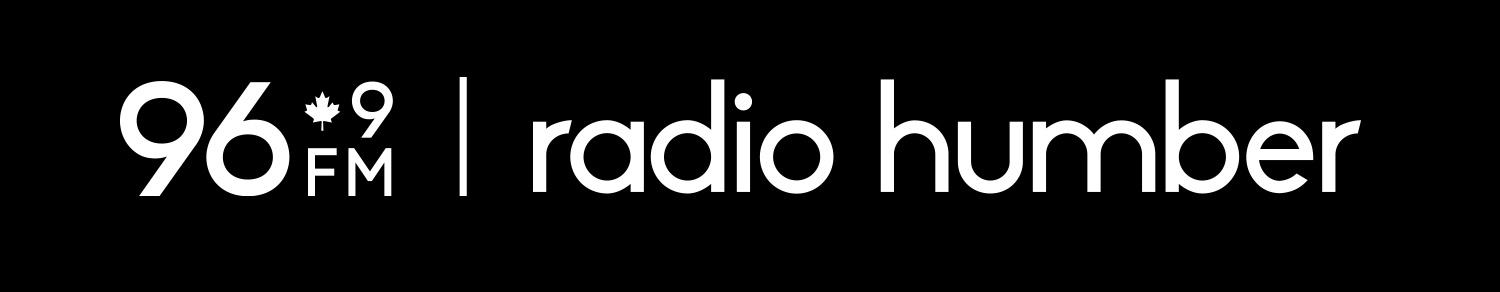 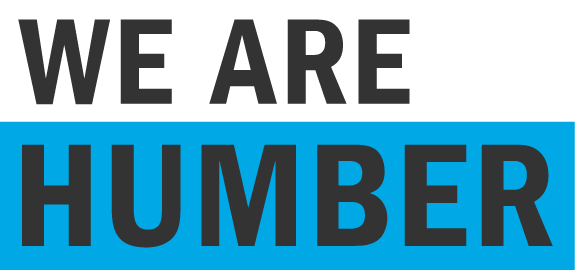 THERE’S A STORY TO BE TOLD HERE
About Us
About Us
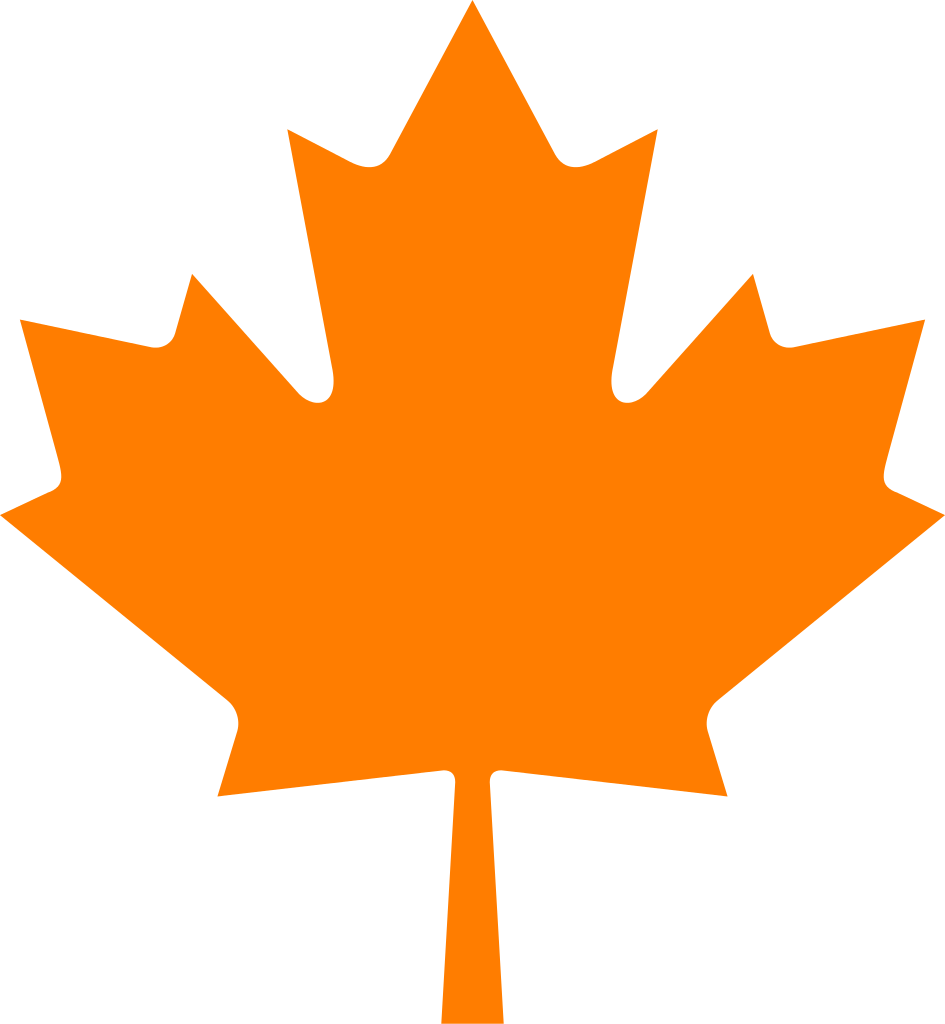 96.9 CKHC
We are a community radio station.
We bring people together
And make a home in the hearts and minds of the community around us.
96.9 Radio Humber
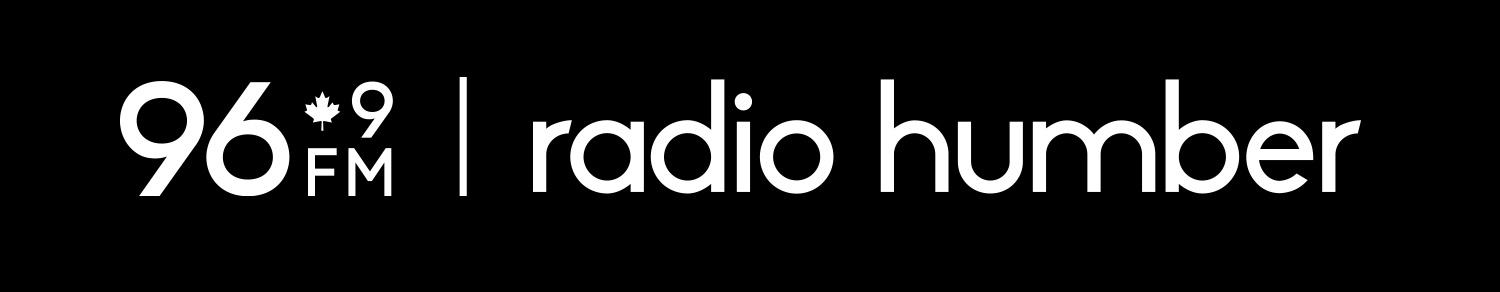 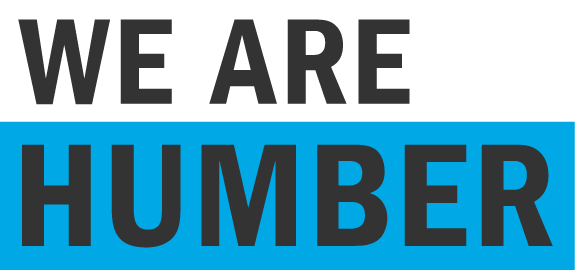 THERE’S A STORY TO BE TOLD HERE
Radio Humber Online
Radio Humber Online
Facebook:
Over 1,100 Likes and Followers
Almost 3,000 Monthly Impressions
53% Male, 47% Female
Instagram:
Over 2,100 Followers
Over 4,000 Monthly Impressions
51% Male, 49% Female
Radio.Humber.ca:
 Monthly Page Views
54% Male, 46% Female
11,996 Monthly Impressions
Twitter:
Over 3,100 Followers
Over 27,000 Monthly Impressions
53% Male, 47% Female
Advertising & Contact Info
Advertising & Contact Info
Our Contact Information:

For program inquiries:Noah Scanga, Programming Assistantnoah.scanga@humber.caor 416 675 6622 ext. 4153

For music inquiries:radiohumber969@gmail.com
For promotions and marketing inquires:Kylee Winn, Promotions Coordinatorkylee.winn-thurrott@humber.ca

For other inquiries: Dean Sinclair, General ManagerDean.Sinclair@Humber.ca or 416-675-6622 ext. 5603
30 Seconds
60 Seconds
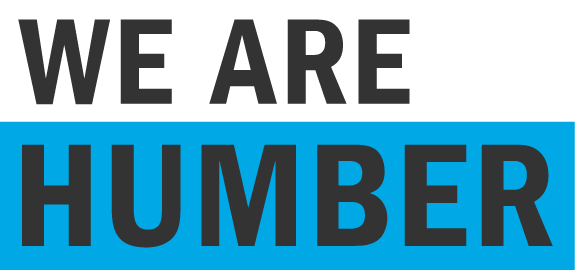 THERE’S A STORY TO BE TOLD HERE
Radio Humber 96.9 FM  - CKHC
205 Humber College Boulevard
Toronto, Ontario, Canada, M9W 5L7
Proudly created by Rainer Pluckebaum,Omar QaqishandSpencer Seymour
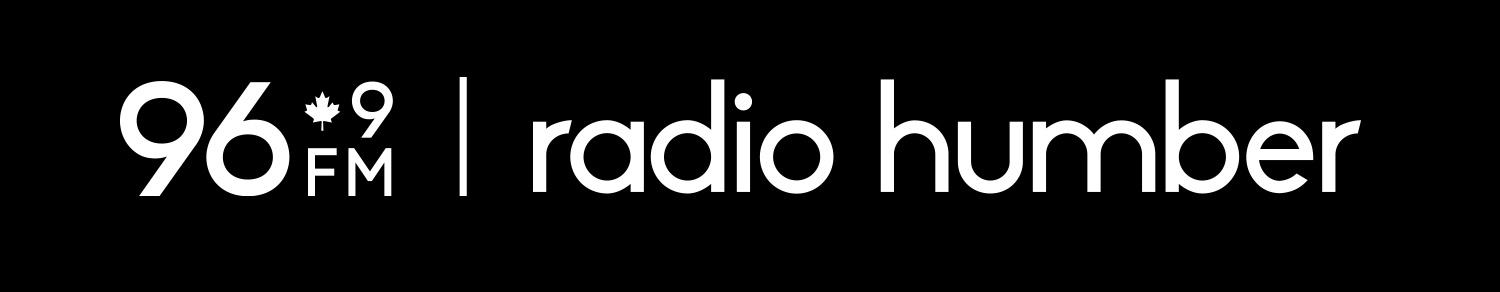